Programme Engagement vers la réussite
Audrey Maltais 
Conseillère pédagogique ISP

Julie Harvey
Enseignante ISP

Commission scolaire Lac-Saint-Jean
But de la rencontre
Se familiariser avec le programme et permettre une période d’échange
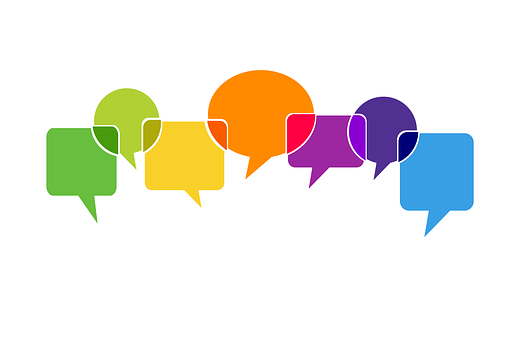 Plan de la rencontre
Présentation des visées du programme
Clientèle ciblée
Présentation brève du contenu des cours
Période d’échange et de questions
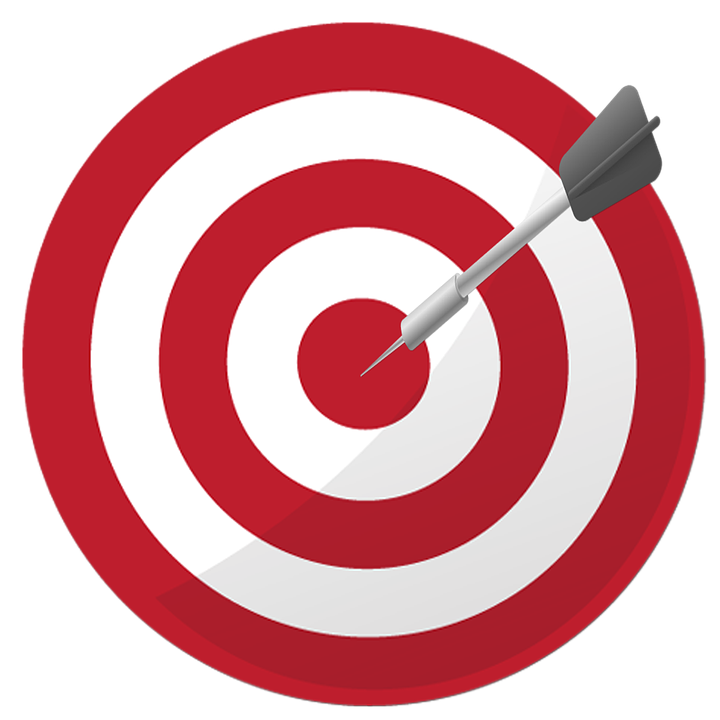 Visées éducatives
Service d'enseignement 
          Soutien pédagogique

Visées: 
Soutenir la persévérance scolaire
Favoriser l’utilisation de diverses approches d’enseignement-apprentissage
Faciliter l’adaptation aux changements
Clientèle ciblée
Conçu pour l'ensemble des personnes admises à la formation générale des adultes, peu importe leur parcours de formation.

S'adresse à ceux qui désirent un soutien pour faciliter leur retour en formation ou leur passage d'un cours à un autre 

Difficulté à: 
s'intégrer à un lieu de formation, 
amorcer une démarche d'apprentissage, 
maintenir leur motivation, 
gérer leur stress face à une évaluation, 
etc.
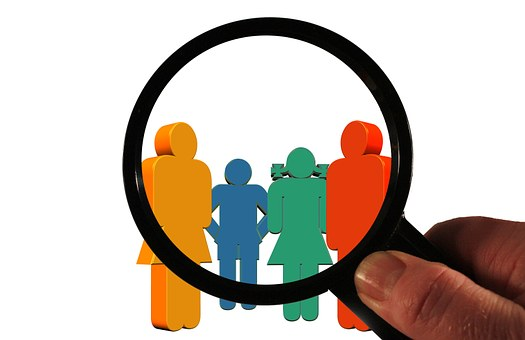 Programme EVR  p. 11
Programme Engagement vers sa réussite, p.8
L’offre de cours
*Cours Résolution de problèmes est annulé, mais intégrer dans tous les cours.
*Nouveau cours Mieux vivre l'évaluation, répond aux besoins du milieu (manque de confiance en soi, méconnaissance des exigences, difficultés liées au stress face à l'évaluation)
*Non cumulatifs
Volet administratif
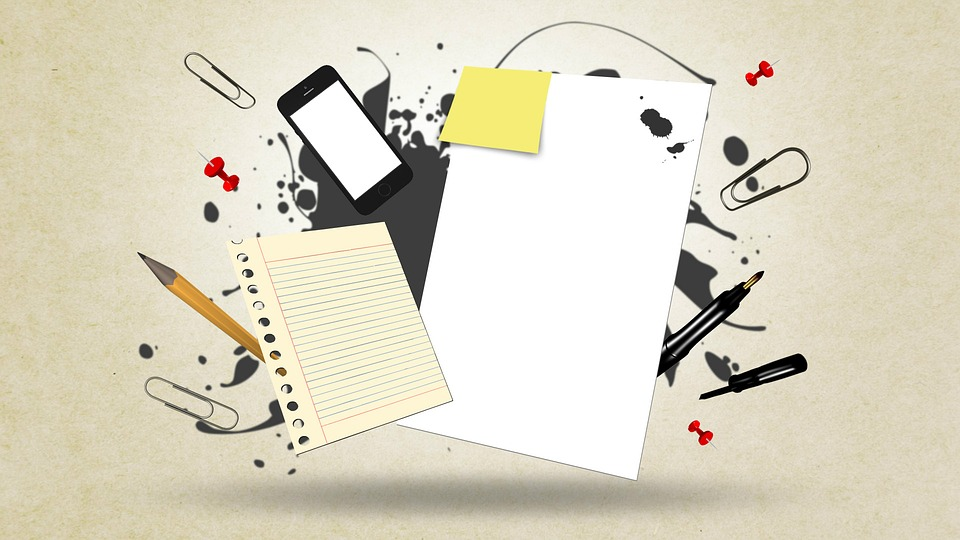 5 cours optionnels de 5ième secondaire
Une unité de 25 heures pour chaque cours
Aucun préalable/Aucune hiérarchie
Codes de cours EVR actifs depuis Juillet 2018
Fermeture des codes de cours SEF reportée au 30 août 2019
INITIATION À LA DÉMARCHE DE FORMATIONEVR-5001-1
EVR-5001-1
EVR-5001-1
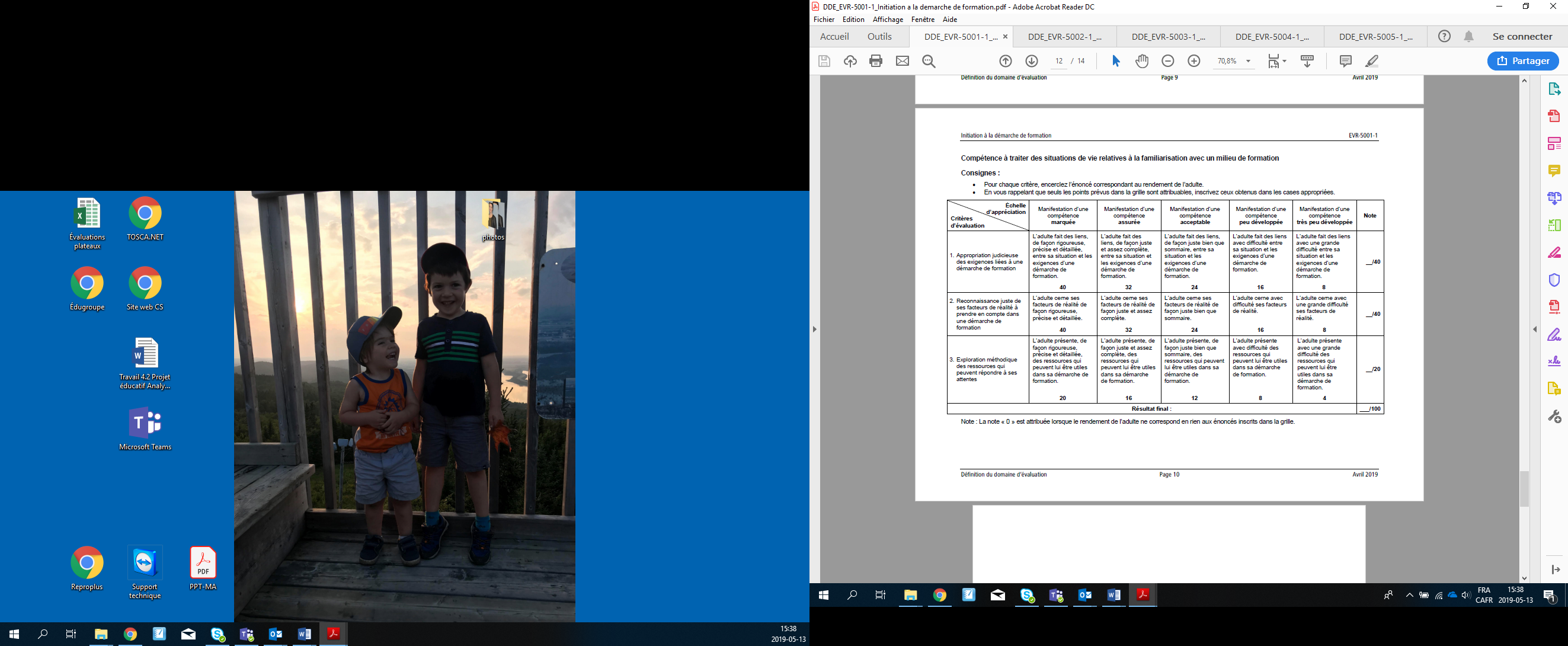 Regard sur ma démarche de formationEVR-5002-1
EVR-5002-1
EVR-5002-1
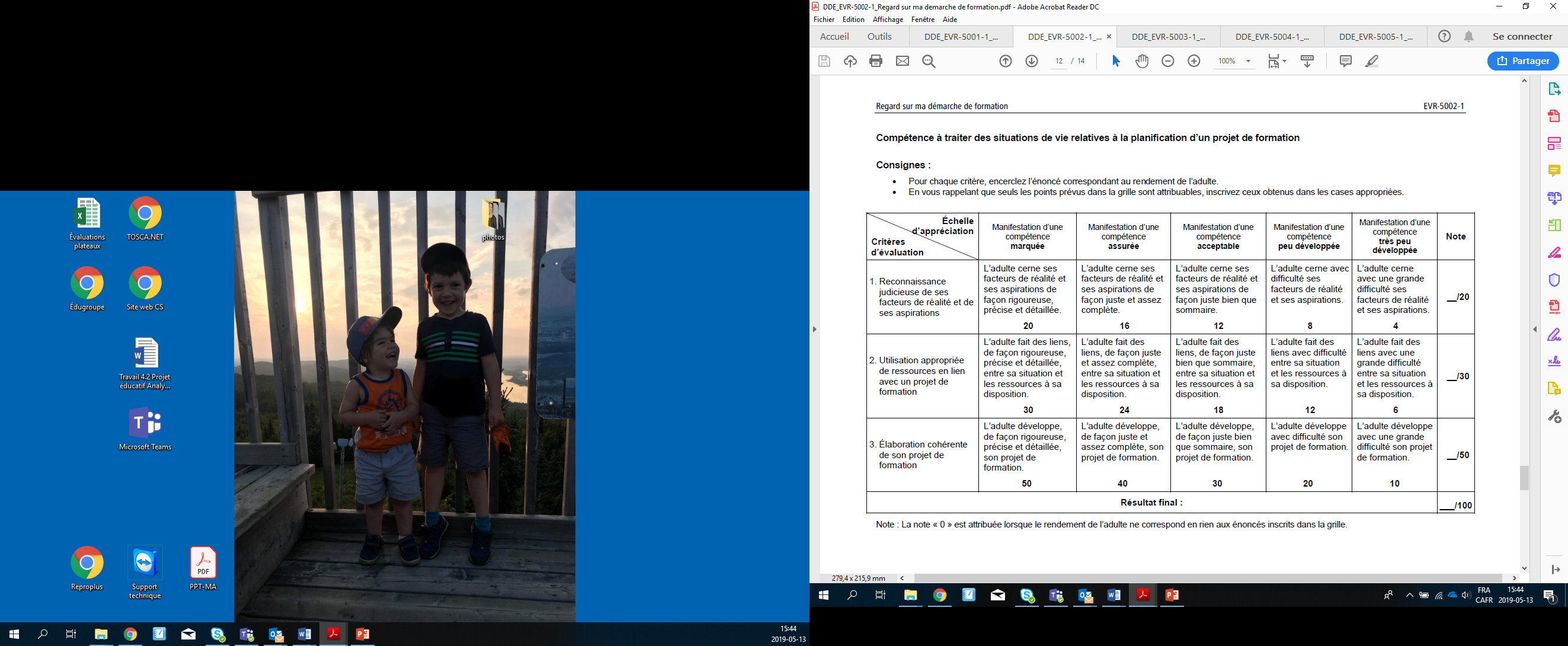 MOYENS DE MIEUX APPRENDREEVR-5003-1
EVR-5003-1
EVR-5003-1
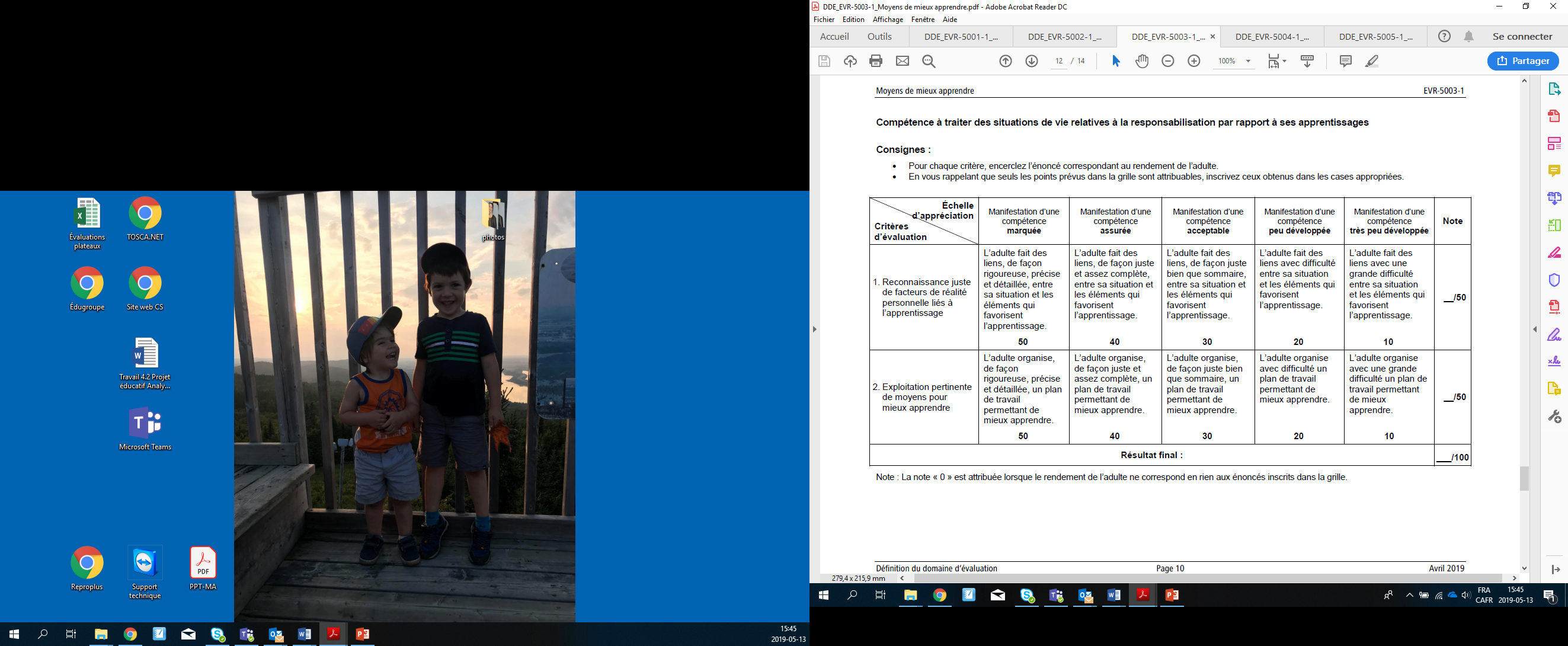 Création d'une productionEVR-5004-1
EVR-5004-1
EVR-5004-1
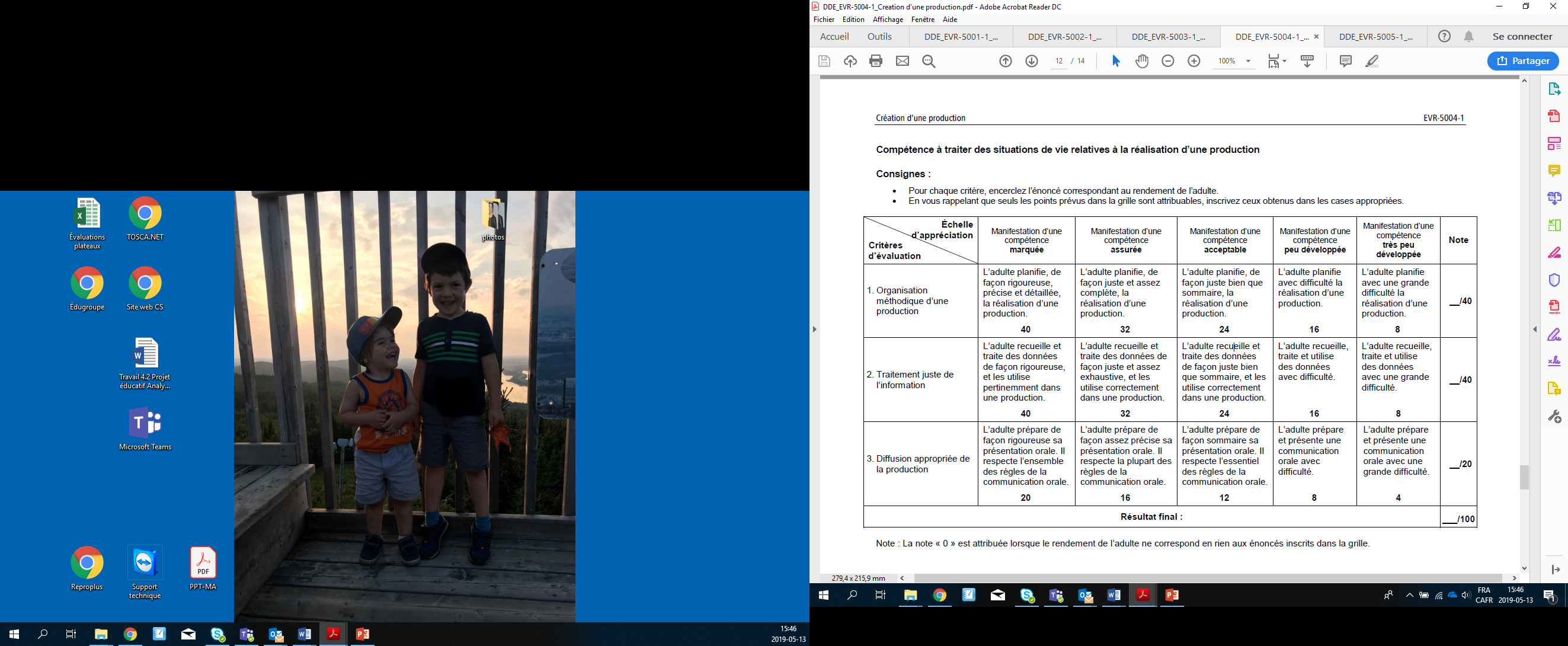 Mieux vivre l'évaluationEVR-5005-1
EVR-5005-1
EVR-5005-1
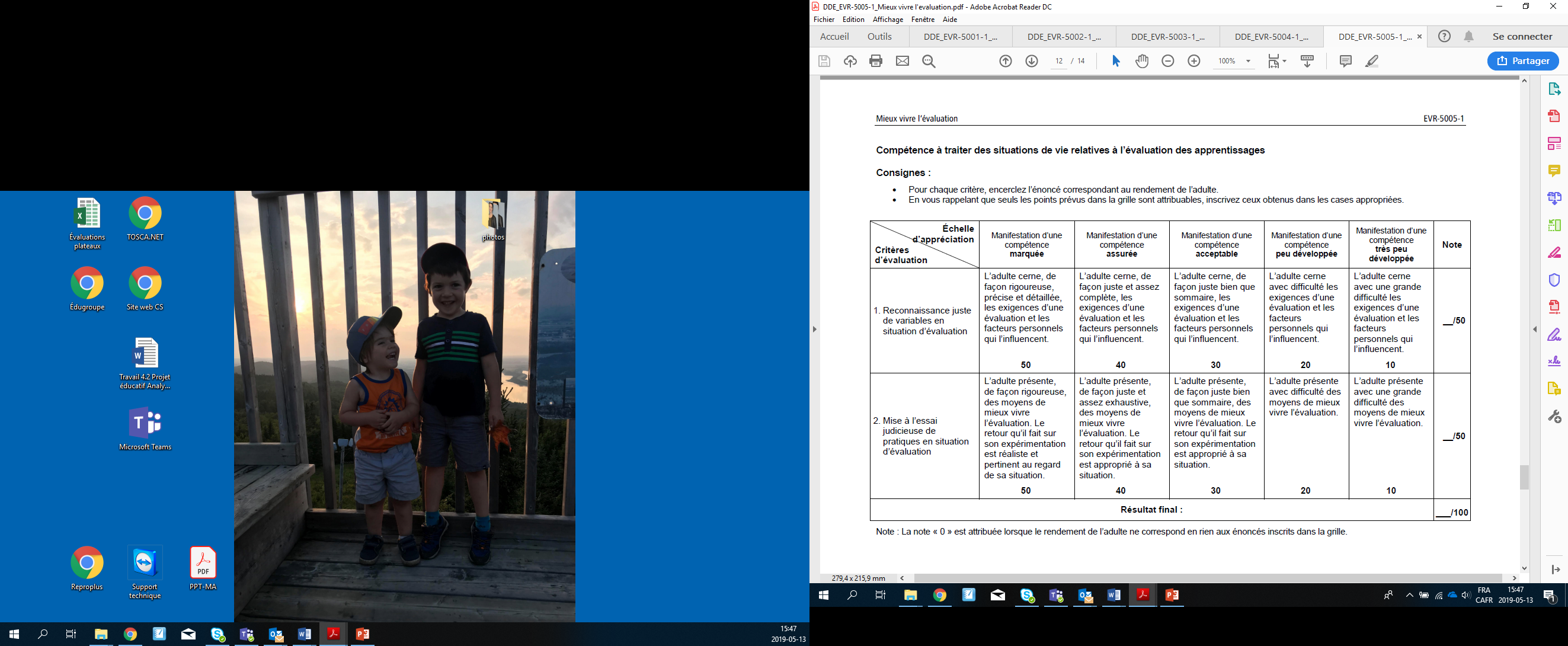 Les attentes au terme de la formation
S'approprier un lieu de formation et s'y intégrer
Amorcer une démarche d'appprentissage
Utiliser des moyens d'apprentissage
Maintenir la motivation à apprendre
Gérer son stress
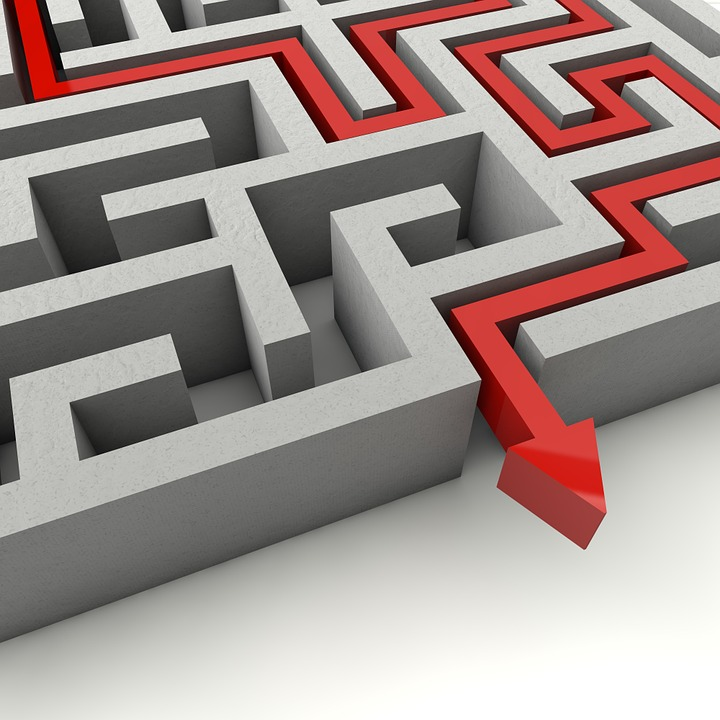 Période d'échange
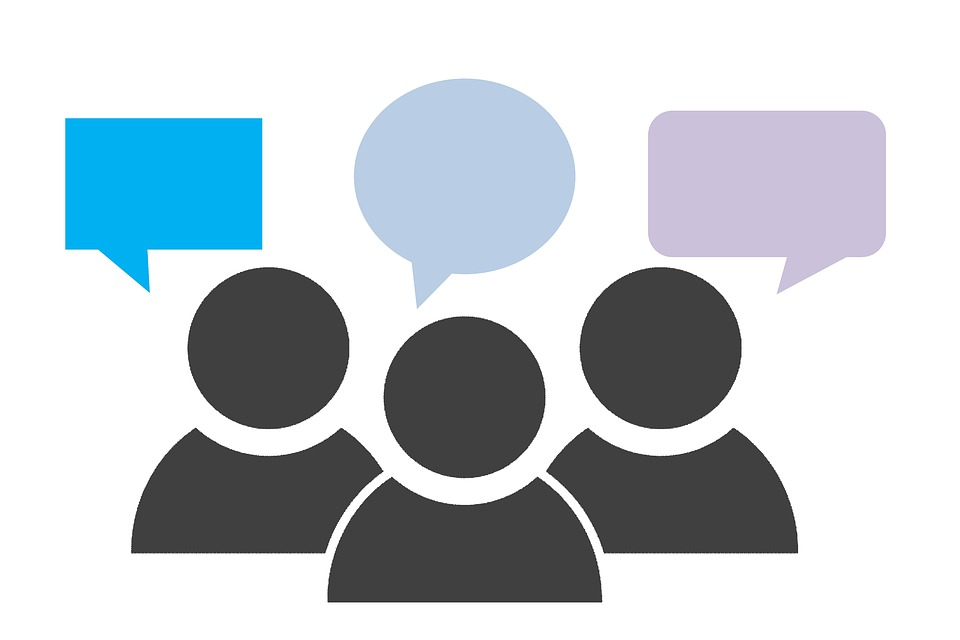 Questions diverses
Commentaires
Faits vécus
Partage sur les pratiques
...